Escuela Normal De Educación Preescolar
Licenciatura En Educación Preescolar
Ciclo escolar 2021-2022
Aprendizaje en el servicio
Sonia Yvonne Garza Flores 
Notas científicas semana 15-19 de noviembre 
Unidad 1. Formación, práctica, aprendizajes y desarrollo profesional.
Competencias.
•	Detecta los procesos de aprendizaje de sus alumnos para favorecer su desarrollo cognitivo y socioemocional.
•	Aplica el plan y programa de estudio para alcanzar los propósitos educativos y contribuir al pleno desenvolvimiento de las capacidades de sus alumnos.	
•	Diseña planeaciones aplicando sus conocimientos curriculares, psicopedagógicos, disciplinares, didácticos y tecnológicos para propiciar espacios de aprendizaje incluyentes que respondan a las necesidades de todos los alumnos en el marco del plan y programas de estudio.
•	Emplea la evaluación para intervenir en los diferentes ámbitos y momentos de la tarea educativa para mejorar los aprendizajes de sus alumnos.
•	Integra recursos de la investigación educativa para enriquecer su práctica profesional, expresando su interés por el conocimiento, la ciencia y la mejora de la educación.	
•	Actúa de manera ética ante la diversidad de situaciones que se presentan en la práctica profesional.
•	Colabora con la comunidad escolar, padres de familia, autoridades y docentes, en la toma de decisiones y en el desarrollo de alternativas de solución a problemáticas socioeducativas.
Maria Jose Palacios López #13
Séptimo semestre 4° “B”
Saltillo Coahuila 
Noviembre 2021
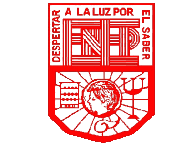 Hábitos de higiene
La higiene tiene por objeto conservar la salud y prevenir las enfermedades, es por ello que se deben cumplir ciertas normas o hábitos de higiene tanto en la vida personal de cada quién como en la vida familiar, en el trabajo, la escuela, la comunidad. La higiene trata sobre las medidas para prevenir y mantener un buen estado de salud. La práctica de las normas de higiene, con el transcurso del tiempo, se hace un hábito. De allí la relación inseparable de Los Hábitos de Higiene. Es conveniente para el aprendizaje, práctica y valoración de los hábitos de higiene que los adultos den el ejemplo a los niños, niñas y jóvenes con la práctica cotidiana de adecuados hábitos de higiene, para que se consoliden los conocimientos conceptuales, actitudinales y procedimentales sobre el tema.

Explicación para los alumnos 
Los hábitos de higiene son las acciones que llevamos a cabo para prevenir enfermedades y se deben llevar a cabo en todos lados no solo en el jardín sino en casa, en la calle, en la tienda a todos los lugares que vayamos. 
Debemos practicar estas acciones de higiene continuamente hasta que sean un habito para nosotros, que quiere decir esto que debemos llevar a cabo estas acciones continuamente todos los días.
Asi que practicar hábitos de higiene es importante para prevenir enfermedades y mantenernos sanos
Importancia del lavado de manos
Las manos son la principal vía de transmisión de gérmenes durante la atención sanitaria. La higiene de las manos es la medida más importante para evitar la transmisión de gérmenes perjudiciales y evitar las infecciones asociadas a la atención sanitaria.

Explicación para los alumnos 
Con nuestras manos hacemos muchísimas cosas como comer, colorear, bañarnos, recortar, ponernos los zapatos, nuestras manos son muy importantes y sin ellas no podríamos hacer lo que diariamente hacemos. Es por eso que es muy importante cuidarlas pero sobre todo mantenerlas limpias ya que con ellas tocamos muchos objetos y nuestras manos se ensucian si no nos laváramos las manos nos enfermaríamos y seria muy peligroso para nuestra salud.
Importancia de bañarse
La higiene de la piel, de las axilas y pies, de los genitales, es indispensable para la salud personal, por lo que se deben conocer y practicar normas de Higiene Personal en el hogar, la escuela y la comunidad. La falta de medidas de higiene corporal puede ser causa de enfermedades como la sarna o escabiosis, la micosis y los hongos, entre otras. 
Los hongos y otros microorganismos que invaden la piel se alojan principalmente en las axilas, las ingles, entre los muslos y otras zonas del cuerpo donde hay humedad. Para evitar enfermedades de la piel es recomendable: 
• Bañarse diariamente, utilizando abundante jabón. 
• Secar bien todas las partes del cuerpo luego del baño. 
• Cambiar a diario la ropa interior, camisas y otras prendas de vestir que estén en contacto directo con la piel. 
• Lavar la ropa de todo el grupo familiar con jabón. 
• Lavar frecuentemente el cabello utilizando champú. 
• Mantener las uñas limpias y cortas. 
• Secar cuidadosamente los oídos, sin introducir objetos para limpiarlos. 
• Acudir, en caso de enfermedad, al establecimiento de salud más cercano. 
• No es conveniente automedicarse.
Las glándulas sudoríferas que se encuentran distribuidas por toda de piel, pueden aumentar la segregación durante momentos de angustia, tensión o emociones fuertes por lo que se recomienda: 
• Lavar bien las zonas de la piel de mayor sudoración, secarlas, usar desodorantes no irritables y talco que permitan mantenerlas secas. 
• Mantener los pies calzados y cómodos.
 Explicación para los alumnos 
Bañarnos es un habito de higiene que tenemos que practicar siempre ya que previene enfermedades en la piel, si no nos bañamos la piel nos picaría y estaríamos sucios, además de oler mal.
Para bañarnos es necesario llevar a cabo diversas acciones como bañarnos diariamente con agua y jabón, cambiarnos la ropa interior y ponernos ropa limpia, lavar muy bien nuestro cabello con champú, cuidar nuestras uñas manteniéndolas cortas y limpias, secar bien nuestra piel para evitar ronchas en la piel que causa el jabón, limpiar bien nuestros pies y utilizar crema o algún otro objeto que permita que nuestra piel este humectada y limpia.
Revolución mexicana
La Revolución Mexicana es el movimiento armado iniciado en 1910 para terminar la dictadura de Porfirio Díaz y que culminó oficialmente con la promulgación de la nueva Constitución Política de los Estados Unidos Mexicanos de 1917, siendo ésta la primera a nivel mundial en reconocer las garantías sociales y los derechos laborales colectivos.
 Fue un conflicto armado, iniciado el 20 de noviembre de 1910 Se caracterizó por varios movimientos socialistas, liberales, anarquistas, populistas y agrarios. Aunque en principio era una lucha contra el orden establecido, con el tiempo se transformó en una guerra civil, la cual estaba bajo el férreo control del dictador Porfirio Díaz
Para 1910, el 85% de la tierra mexicana le pertenecía a menos del 1% de la población. Los campesinos se quedaron sin tierras y sin trabajo y sufrían a diario los efectos del hambre y la pobreza.
Explicación para los alumnos 
La revolución mexicana fue un conflicto que inicio en el 1910 ya que el pueblo mexicano estaba cansado de que Porfirio Díaz fuera presidente por mucho tiempo, el trataba a los campesinos como esclavos y mucha gente en México era muy muy pobre.
Hubo varios personajes que participaron en esta gran lucha como Porfirio Díaz, Francisco I. Madero, Emiliano Zapata, Pancho villa incuso participaron mujeres que acompañaban a sus hombres a luchar usaban pistola y rebozo ellas se llamaban Adelitas.
Al final esta importante lucha la gano el pueblo mexicano
¿Por qué es importante lavarse los dientes?
Los dientes son parte importante de nuestro cuerpo y cumplen funciones específicas durante la alimentación: cortar, rasgar, triturar. Los dientes se clasifican en incisivos, caninos, premolares y molares, cada uno de ellos tiene un papel fundamental para una adecuada alimentación y nutrición.
Para mantener dientes saludables se recomienda: 
• Cepillar correctamente los dientes después de cada comida, al levantarse y antes de dormir. 
• Limpiar los dientes utilizando la técnica del barrido, para lo cual se coloca el cepillo con las cerdas hacia arriba, se presiona suavemente hasta llevar las cerdas del cepillo hacia abajo, con lo que se permitirá eliminar los restos de alimentos adheridos a los dientes. 
• Usar el hilo dental para remover restos de alimentos que han quedado entre los dientes.
• No excederse ni consumir chucherías o golosinas entre comidas. • Visitar al odontólogo periódicamente, se recomienda hacerlo dos (2) o tres (3) veces al año. 
• Aplicar periódicamente solución de flúor, para lo cual se debe visitar al odontólogo.
Explicación para los alumnos 
Lavarnos los dientes es parte de cuidar y mantenernos limpios y sanos, y juegan un papel muy importante a la hora de comer ya que con ellos masticamos y cortamos la comida.
Para mantener los dientes sanos es necesario cepillar los dientes después de cada comida, al levantarnos y antes de irnos a dormir.
Es importante que a la hora de lavarnos los dientes lo hagamos de manera correcta los dientes de arriba se cepillan hacia abajo, los dientes de abajo se cepillan hacia arriba y las muelitas en movimientos circulares, sin olvidar la lengua. Hay que eliminar todos los restos de comida que haya en nuestra boca, enjuagando con agua.
Cuidar nuestra alimentación también es parte de mantener la buena higiene bucal, cuidando de no comer muchos dulces y comer mas alimentos que le hacen bien a nuestro cuerpo como las verduras, frutas 
Hay que visitar al dentista con regularidad para mantener nuestros dientes sanos y fuertes.
Bibliografía
https://www.unicef.org/venezuela/media/1186/file/Los%20h%C3%A1bitos%20de%20higiene.pdf

https://congresoweb.congresojal.gob.mx/bibliotecavirtual/libros/AntecedentesRevolcucion.pdf

https://www.uaeh.edu.mx/docencia/P_Lectura/prepa4/2014/1/Ensayo%20-%20Revolucion%20Mexicana.pdf

https://www.who.int/gpsc/5may/tools/ES_PSP_GPSC1_Higiene-de-las-Manos_Brochure_June-2012.pdf